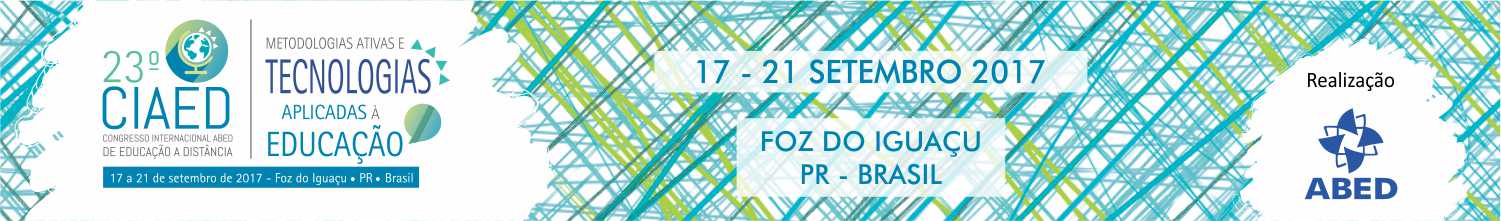 WHATSAPP E POSSIBILIDADES MULTIMODAIS EM ARTICULAÇÕES COM LETRAMENTOS DIGITAIS
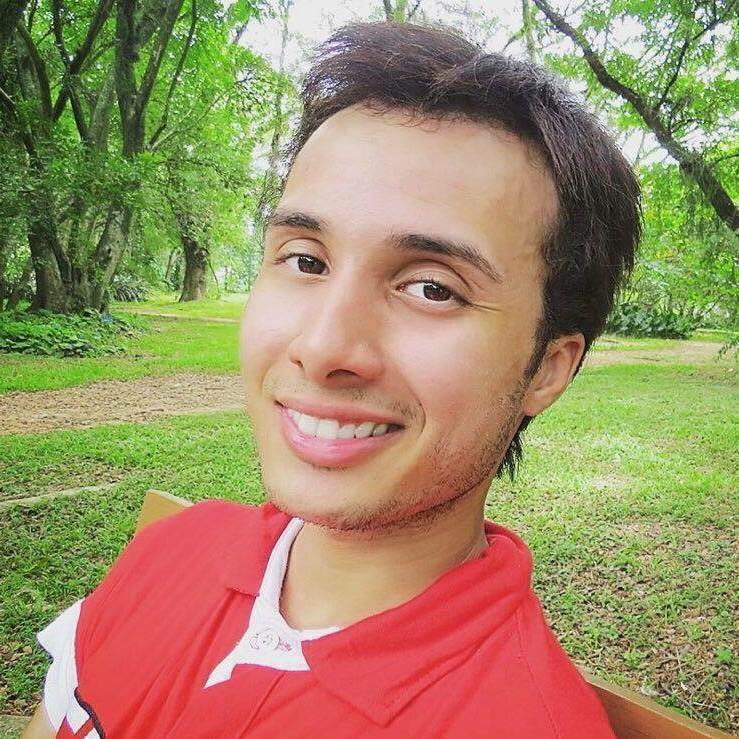 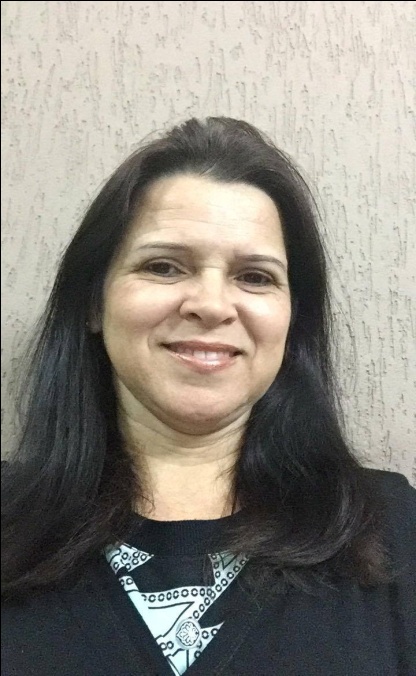 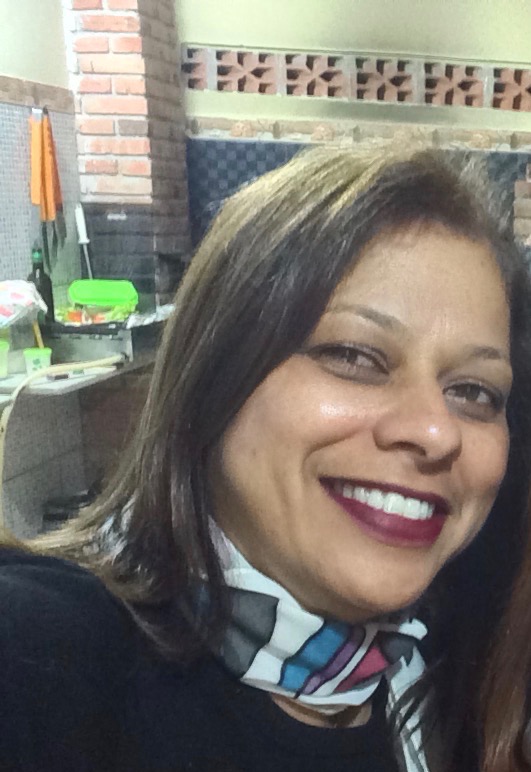 Prof. Jonathan Florentino da Silva 
UFMG
Profª Drª  M. Cristina Marcelino Bento
UNIFATEA
Profª Me. Neide Aparecida Arruda de Oliveira
UNIFATEA
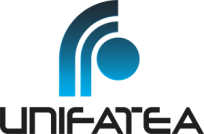 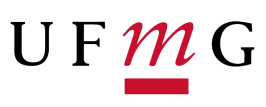 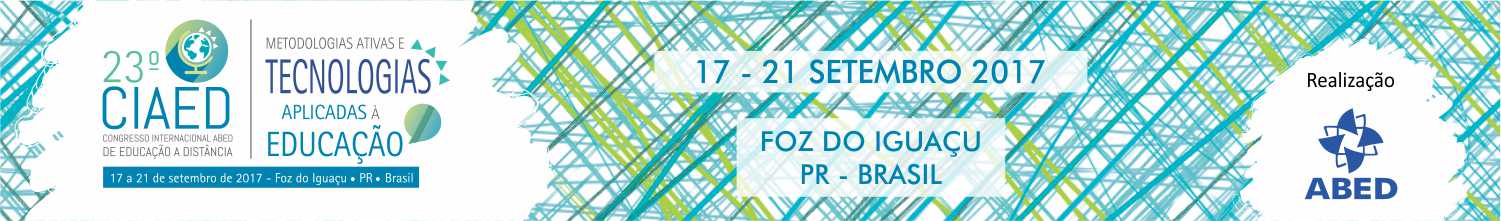 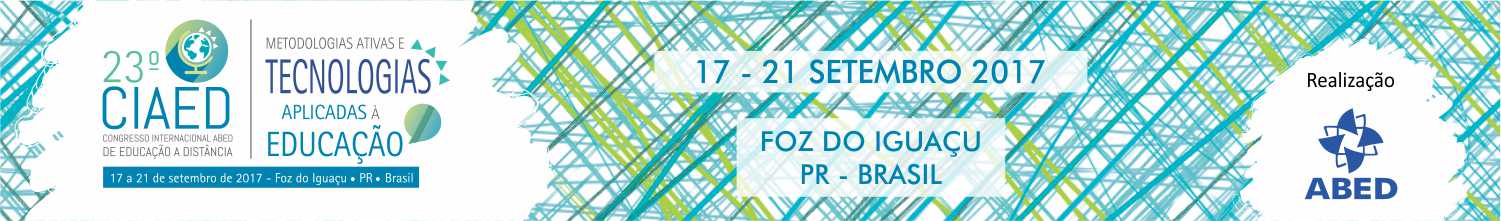 Pedagogia dos multiletramentos
Webleitor                   Criticidade
Hipermídia
Educação tecnológica                  AVA
			Comunicação ubíqua 
Webcurrículo
Multimodalidade
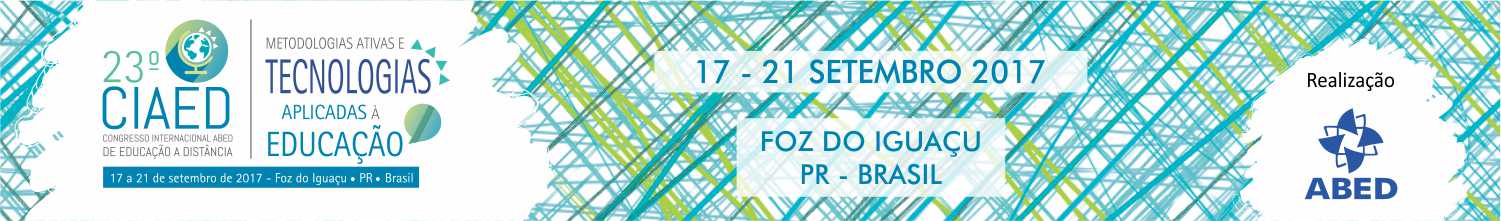 Como a educação pode lidar com as possibilidades de ensino e aprendizagem por meio de tecnologias móveis como é o caso do WhatsApp?
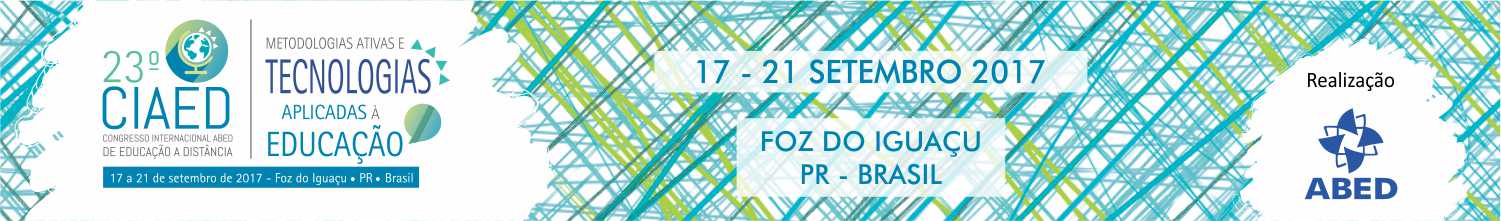 Pensando sobre Letramento
“[...] o desenvolvimento social, cultural, econômico e político traz novas, intensas e variadas práticas de leitura e de escrita, fazendo emergirem novas necessidades” (SOARES, 2009, p. 46)
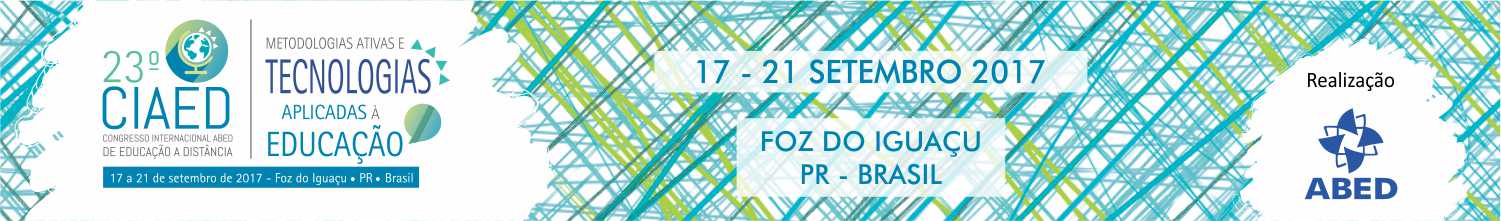 Letramentos e educação linguística
Ao se pensar a educação de línguas, temos encontrado cada vez mais textos multissemióticos, multimidiáticos e hipermidiáticos (ROJO, 2007, p. 63)

A possibilidade de o usuário “ocupar dois lugares no ciberespaço ao mesmo tempo” (SANTAELLA, 2013, p. 134).
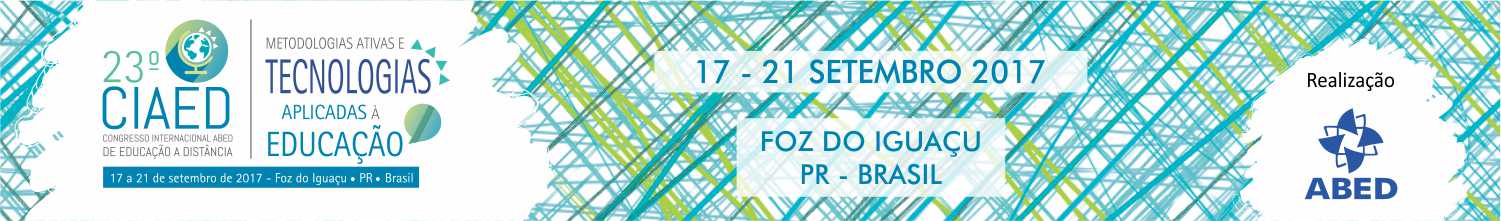 Alfabetização x Letramentos
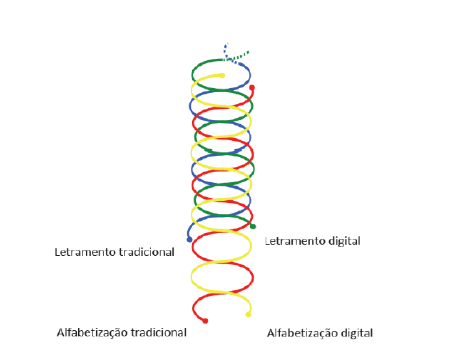 Figura 1. Alfabetização e letramento. Fonte: SILVA, 2012.
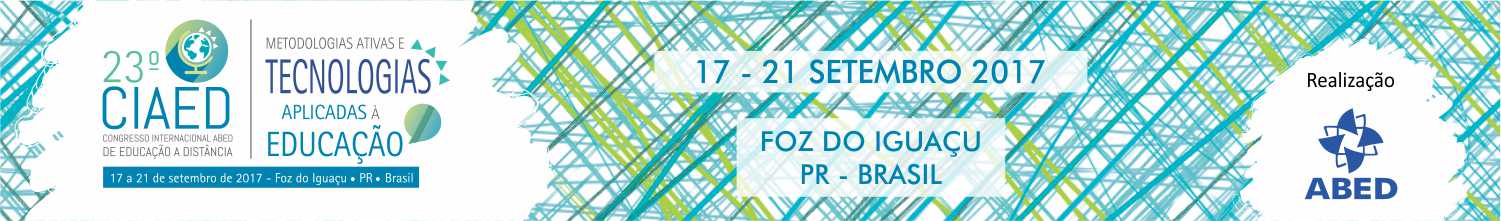 Alfabetização x Letramentos
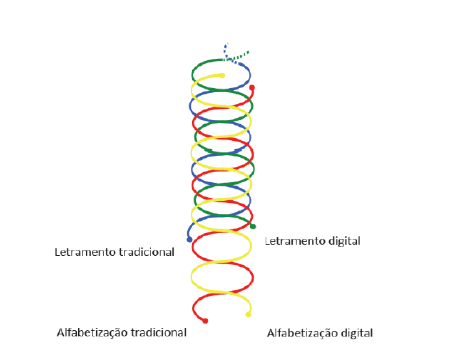 As linhas vermelha e amarela correspondem, respectivamente, aos processos de alfabetização tradicional e alfabetização digital. As linhas azul e verde aos processos de letramento tradicional e letramento digital. Os processos de alfabetização iniciam-se antes e, em determinado momento, encontram-se com os de letramento.
Depois de certo tempo de coexistência, a alfabetização se finda e o letramento tende ao infinito.
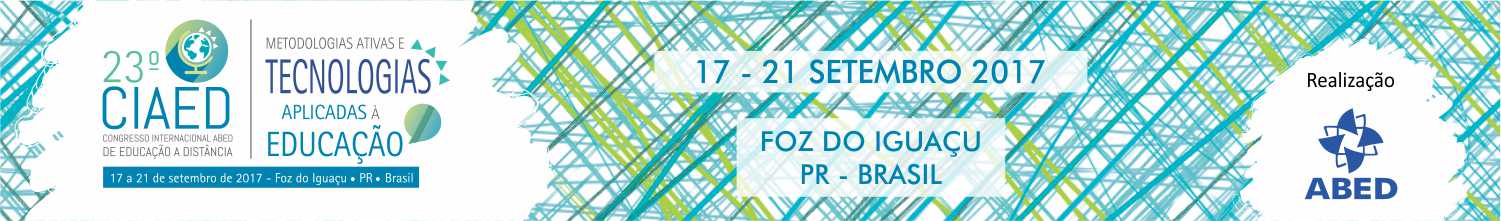 Proposta 1: emoji
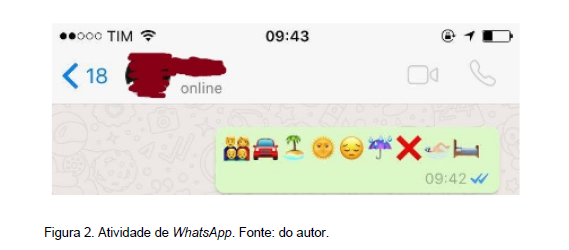 A mensagem nesse caso é: “Last holiday my family drove a car to the beach. It was very
sunny, but I was very sad because it started raining and I could not swim. So, I came
back home.”
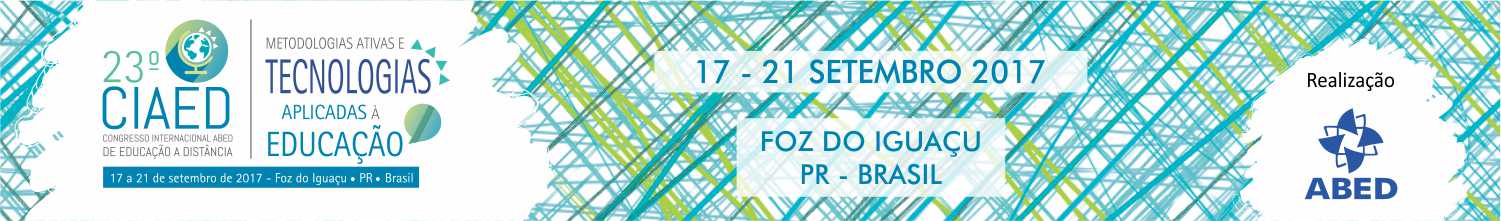 Proposta 2: Have you ever...?
Foco linguístico: Uso de estrutura present perfect
Foco social: discutir bullying e cyberbullying
Foco crítico: promover ações em ambiente digital
Entrevistas realizadas por áudio WhatsApp
Exemplos de questões:
1 - Have you ever suffered bullying? (Você alguma vez sofreu bullying?); 
2 - Have you ever witnessed bullying? (Você já testemunhou bullying?)
A prática social contou com produção de infográficos
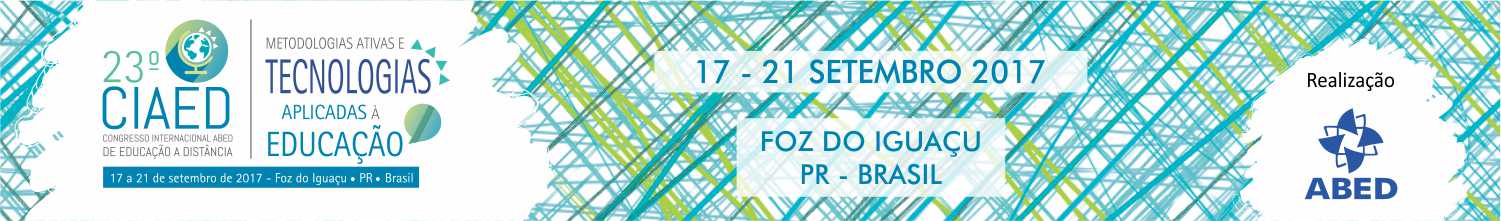 Algumas considerações
O ensino de línguas e sua interface com as novas tecnologias criam demandas e necessidades de práticas de uso da linguagem que devem abordar o espaço local e o global. A construção de sentidos e identidade no ciberespaço é um traço essencial para o uso crítico das mídias digitais em espaço escolar.
Referências
ROCHA, C. H. Propostas para o Inglês no Ensino Fundamental I Público: Plurilinguismo, Transculturalidade e Multiletramentos. 2010. 243 f. Tese (Doutorado em Linguística Aplicada) – Instituto de Estudos da Linguagem, Universidade Estadual de Campinas. Campinas, 2010.

ROJO, R. Pedagogia dos Multiletramentos. Programa Escrevendo o Futuro. 2016.
https://www.youtube.com/watch?v=IRFrh3z5T5w. Acesso em 30 de junho de 2017.

_______. Letramentos digitais - a leitura como réplica ativa. Trabalhos em Linguística Aplicada, vol. 46, nº 1, Campinas, p. 63-78, jan/jun 2007.

SANTAELLA, L. Matrizes da linguagem e pensamento: sonora, visual, verbal. 3ª Ed. São
Paulo: Iluminuras, 2005.

______________. Comunicação ubíqua: repercussões na cultura e na educação.
São Paulo: Paulus, 2013.

SILVA, S. P. Letramento digital e formação de professores na era da web 2: o que, como e por que ensinar? Hipertextus Revista Digital, nº 8, jun 2012.

SOARES, M. Letramento: um tema em três gêneros. 3ª ed. Belo Horizonte: Autêntica
Editora, 2009.